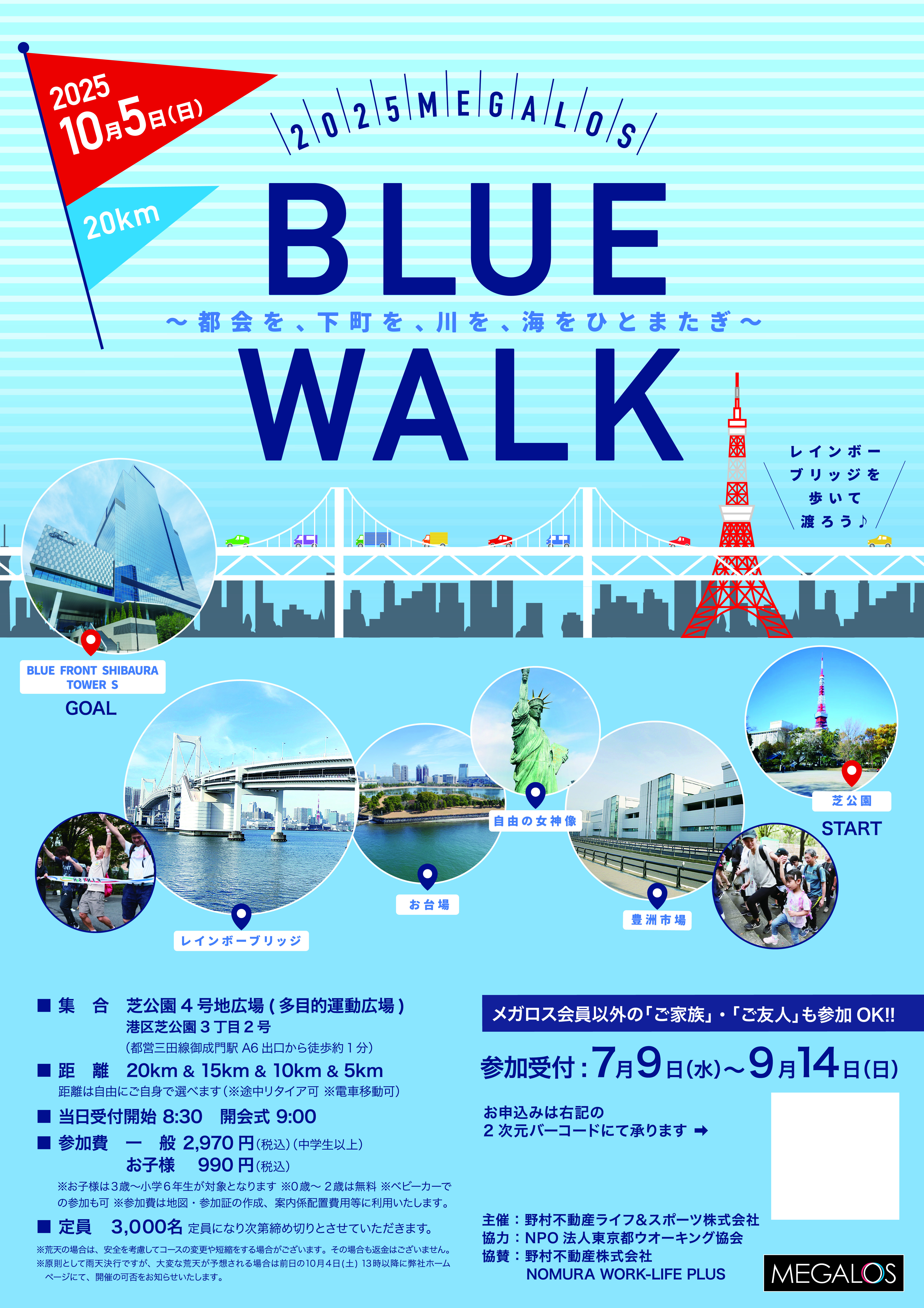 COMING　　　　　　　　　
   SOON